Seat Belt Case Study
Exploring seat belt use among firefighter: A multiple case study using the Schein model of organizational culture and change. (Draft)

Burton A. Clark, Ed.D., EFO
Visiting Scholar JHU Bloomberg School of Public Health Center for Injury Research and Policy
Program Chair Management Science National Fire Academy
Reviewer NIOSH Fire Fighter Occupational Fatality Study

Sept. 8, 2013 25th Graduate Symposium
Posted on line April 2018
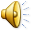 Advisors
Keshia Pollack Porter, Ph.D.
Professor
Johns Hopkins University
 Bloomberg School of Pubic Health


Shannon Frattaroli, Ph.D.
Associate Professor
Johns Hopkins University
 Bloomberg School of Pubic Health
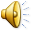 Questons
What are the organizational culture factors that help explain lack of seatbelt use by firefighters?

How do organizational change factors help explain firefighter behavior change to using seatbelts?

Can the Schein culture & change model be used to explain fire service seatbelt doctrine?
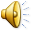 11 SubjectsCases
Seatbelt stories written by 11 subjects 
Fire Departments in eight states and D.C.
Subjects all NFA students 
I asked them to write their stories
Cases published between 2003 - 2009
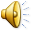 Seat Belt Story Story
Who
What
When 
Where 
Why
How
Personal, Group, Organizational
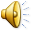 Seat Cases Stories
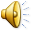 Schein Models Model
Culture
Change
Artifacts

Espoused Beliefs

Underlying Assumptions
Un Freezing

Cognitive Restructuring

Re Freezing
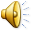 Qualitative Method Method
I read the case
I identified the factors
I coded the factors
Manual process
No external review or evaluation
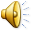 Culture  Culture Factors (Cu) result (CU)
Artifacts
		Seat Belt Policy (P)
		Seat Belts in Apparatus (Sa)

	Espoused Beliefs 
		Dressing PPE(Dp)
		Donning SCBA (Ds)

	Underlying Assumptions
		Risk of not using seat belt normalized (R)
		Fast, need to be (F)
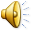 Cha   Change Factors (Ch) result (CH)
Unfreezing
		New Disconfirming Information (Ni)
		Sense of Failure (sF)
	Cognitive Restructuring
		Old behavior (not using seat belt)
			Dissatisfying (D)
			Wrong (W)
		New behavior (using seat belts)
			Right (R)
			Do Able (Da)
	Refreezing
		Perform new behavior (Pb)
		Get others to perform new behavior (O)
		Take the seat belt pledge (TP)
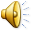 Utility of Schein model to explain firefighter  Resultsseat belt doctrine
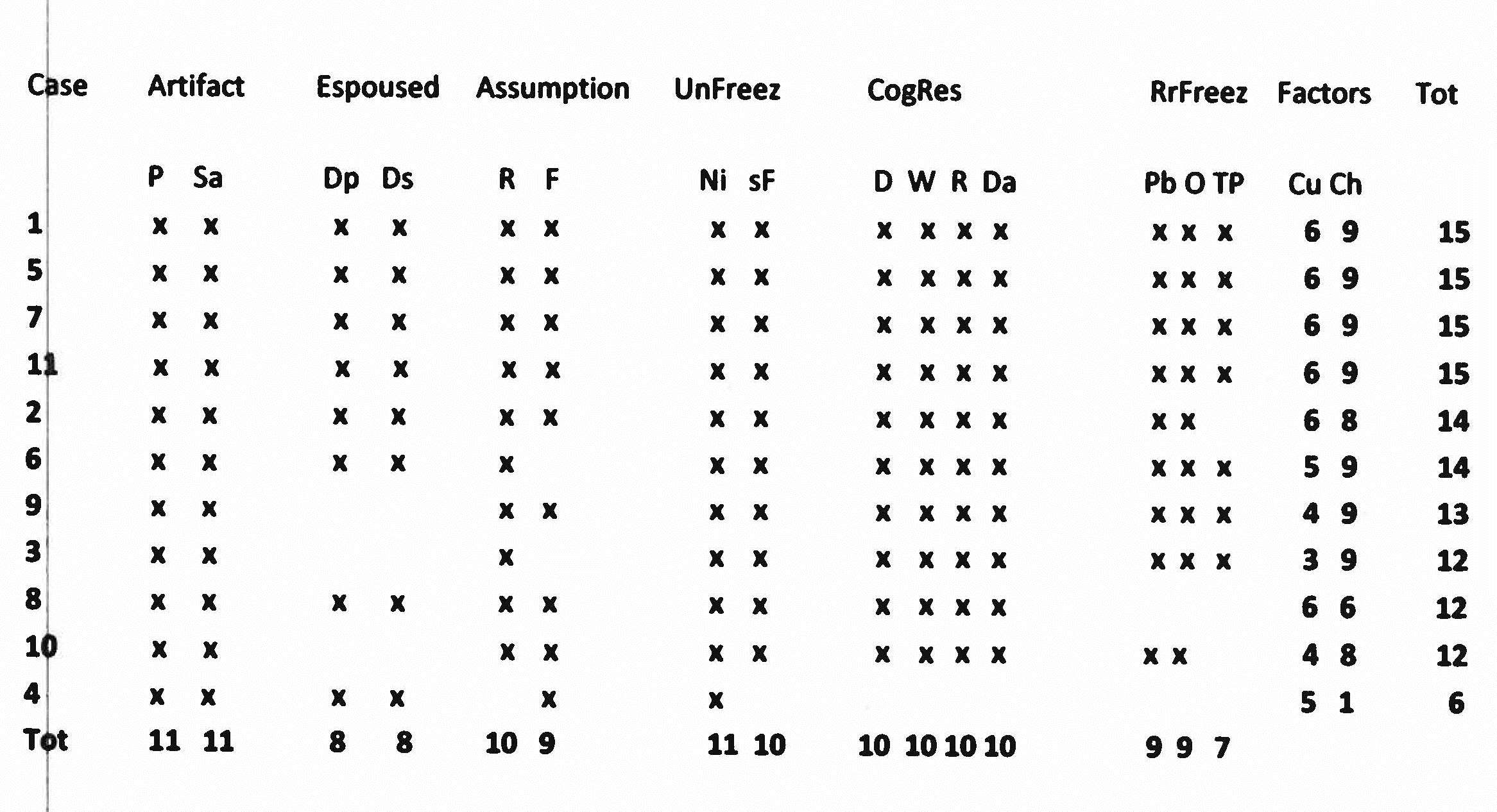 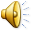 Limitations
No direct observational date related to the cases
 
 Ten authors wrote from their prospective, one team

Stories not written to Schein models
 
 Present seat belt reality in the 11 FDs is not known
 
 All cases came from career fire departments
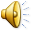 Discussion
Schein models were useful tools to help identify why firefighters did not use seat belts and the process needed to change their behavior to seat belt users in the 11 cases. 

Using the models as a theory based assessment and intervention to address firefighter morbidity and mortality related to seat belt doctrine in fire departments has high potential. 
 
Schein models may be useful tools to analyze and address other behaviors or lack of behavior that contribute to firefighter occupational injury and death.
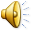 Recommendations
NIOSH FF OFS may use the Schein culture model to identify artifacts, exposed beliefs, and underlying assumptions that contributed to firefighter fatalities. 

NFFF my use the Schein culture model to help define the fire service culture in terms of the artifacts, espoused beliefs, and underlying assumptions that explain the disciplines safety culture or lack of a safely culture.
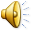 Recommendations (cont’d)
Schein’s change model my help the NFFF identify strategies to unfreeze, support cognitive restricting, and refreezing of safety behaviors incorporating leadership, management, supervision, accountability, and personal responsibility.
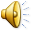 Future Future ResearchResearch
Use the Schein models to conduct an experimental
intervention in FDs to identify and change seat belt behavior.

Conduct a follow-up study of the 11 FDs to identify present seat belt behavior. (2018)
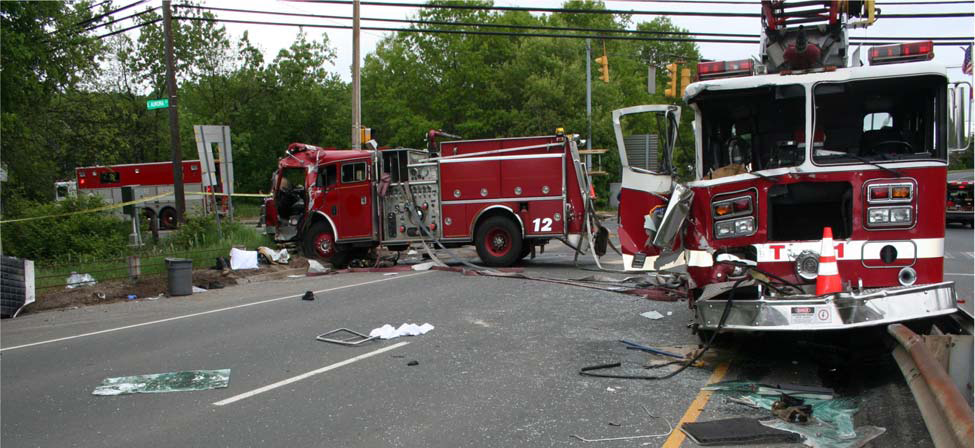 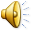 Additional InfoResources
US Fire Administration (2015). National Safety Culture Change Initiative. A Study of Behavioral and Motivation on Reduction of Risk – Taking Behaviors in the Fire and Emergency Service.
      https://www.usfa.fema.gov/downloads/pdf/publications/fa_342.pdf

      Firefighter Safety Culture web page
      www.ffsafetyculture.org

      Clark, B.A. (2015) I Can’t Save You, But Ill Die Trying. The American Fire Culture. Premium Press America, Nashville, TN.
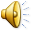 Thant       Thank You You
Burt Clark

www.AmercanFireCulture.com

drburtclark@gmail.com
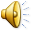